IW:LEARNADT/PAE Curso de entrenamiento
Módulo 3: Desarrollo del PAE
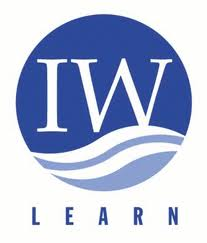 Sección 6: Priorizar ideas, oportunidades y soluciones nuevas
¿Dónde estamos?
Definir la visión
Establecer las metas o declaraciones de estatus
Aportar ideas innovadoras
Identificar opciones o alternativas
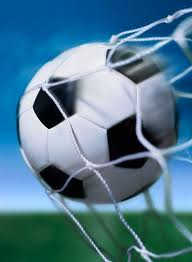 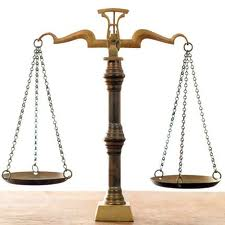 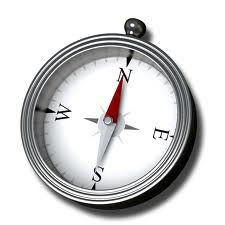 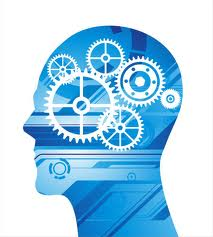 En esta sección usted aprenderá sobre...
La importancia de las alternativas
El proceso para priorizar opciones o alternativas
Por lo general existen muchas maneras diferentes de resolver los problemas ambientales transzonales y lograr beneficios globales.
Al formular el PAE, deben documentarse todas las opciones disponibles para las autoridades.
No debe preseleccionarse una solución en particular pero es preciso que exista una manera de establecer prioridades.
The importancia de las altarnativas
Priorizar….
Contorno de oxígeno disuelto en fondo.Summer Groundfish Survey. Encuesta de verano sobre la pesca marina.25 de junio-17 de julio de 2011. Barco NOAA Oregón II
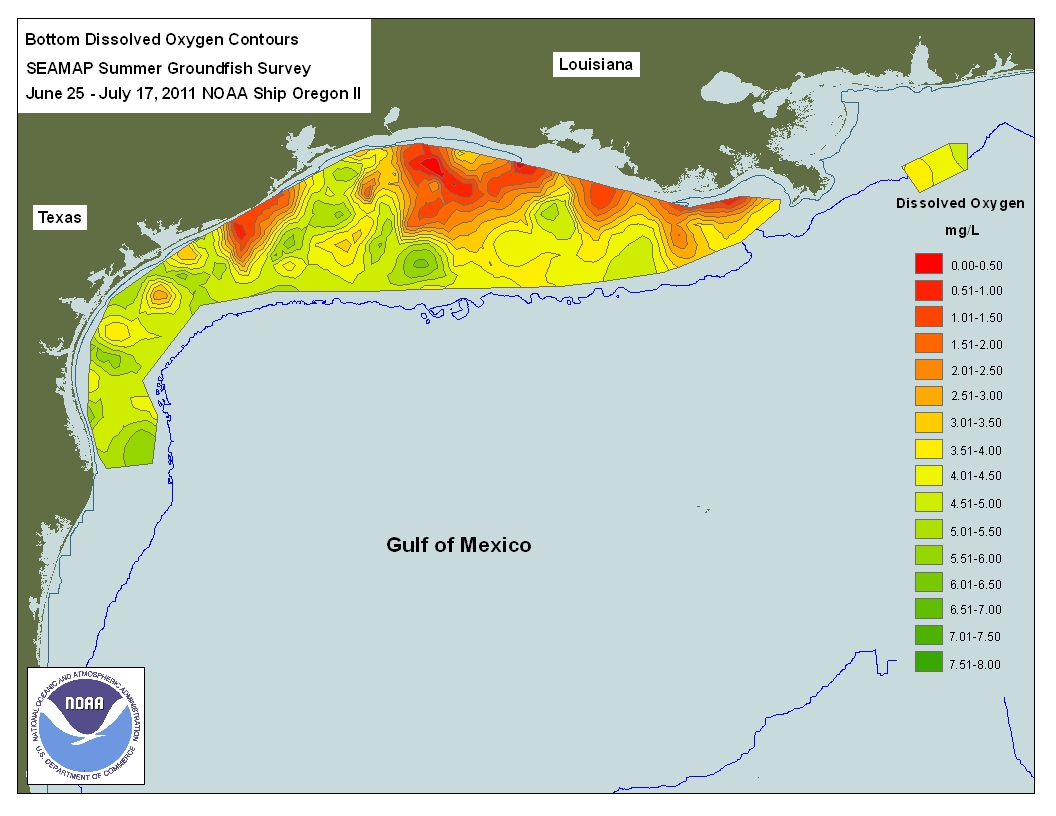 Selección de estrategias para reducir la entrada de nutrientes de aguas residuales en el sistema hídrico
Opción 2: mejoramiento de la capacidad natural del sistema para extraer nutrientes a través de la creación o restauración de humedales
Opción 1: construcción de plantas de tratamiento terciario como parte de una estrategia más integral de tratamiento y eliminación de aguas residuales.
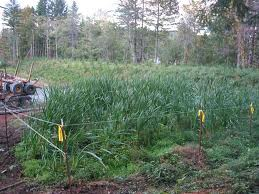 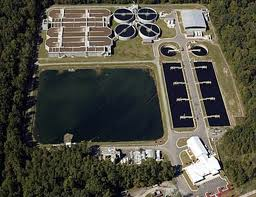 ¿Cómo elegir?
La elección depende del equilibrio entre los costos y los beneficios.
El equilibrio depende de factores que varían según el lugar (la economía local, los costos de inversión, de operación y de mantenimiento).
Otros factores que influyen son la cultura y la visión de mundo: algunas sociedades se decantan por soluciones altamente tecnológicas mientras que otras prefieren propuestas “verdes”.
Ambas opciones deben explicarse a las autoridades responsables. Ningún lobby en particular podrá insistir en su propia propuesta.
Paso 2: Identificar opciones o alternativas: seleccionar las ideas, oportunidades o soluciones que respondan mejor a las necesidades y realidades de la región.
Proceso para priorizar opciones y alternativas
Paso 1: Identificar  ideas y oportunidades innovadoras que identifiquen los puntos de apalancamiento y respondan a la visión y a las metas.
Paso 2: Identificar opciones o alternativas
El propósito de este paso es identificar las ideas, oportunidades o soluciones que mejor respondan a las necesidades y realidades de la región.
Como resultado se obtendrá una tabla de ideas, oportunidades o soluciones alternativas prioritarias, las cuales constituirán la base para realizar consultas y discusiones  más detalladas sobre opciones o alternativas en cada país.
Criterios
Ejercicio grupal
En grupos de 5 personas:
Revisar las ideas, oportunidades o soluciones y determinar:
El costo aproximado
Los beneficios
Tiempo  necesario para la implementación
Asignar un nivel de prioridad (alta, media, baja) para cada idea, oportunidad o solución.
Tiempo: 25 minutos